О создании и перспективах развития единой системы профориентационной работы, дополнительного образования детей и патриотического воспитания в сфере водного транспорта
Опыт работы в 2017-2020 гг. межведомственного 
Морского федерального ресурсного центра дополнительного образования детей ФГБОУ ВО «ГУМРФ имени адмирала С.О. Макарова»
Ректор ФГБОУ ВО «ГУМРФ имени адмирала С.О. Макарова»
С.О. Барышников
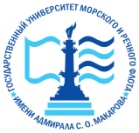 Система подготовки кадров Росморречфлота
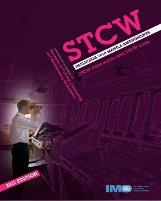 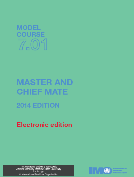 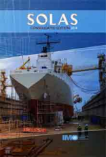 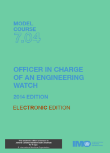 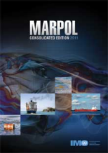 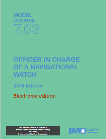 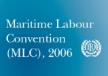 Теоретическая подготовка
Тренажерная подготовка
Практическая подготовка
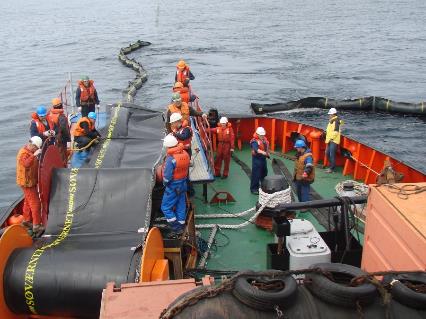 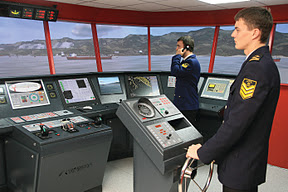 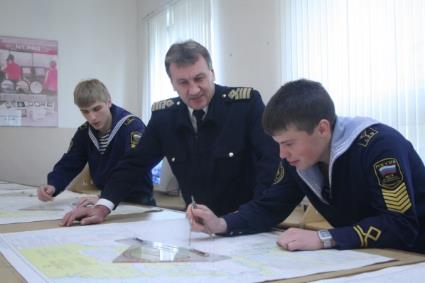 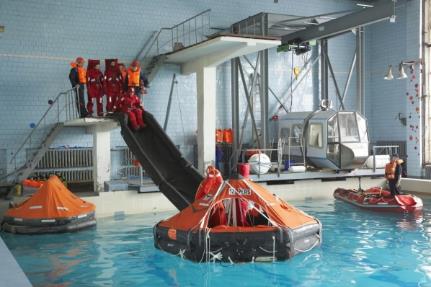 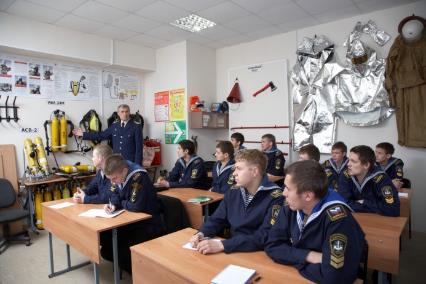 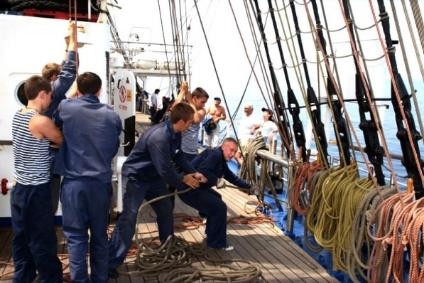 2
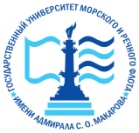 Создание МФРЦ ДОД
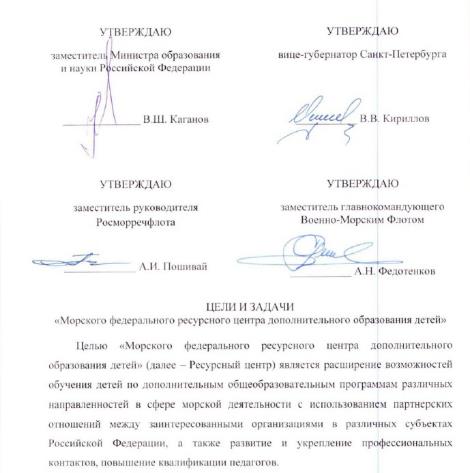 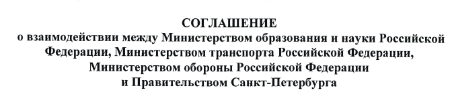 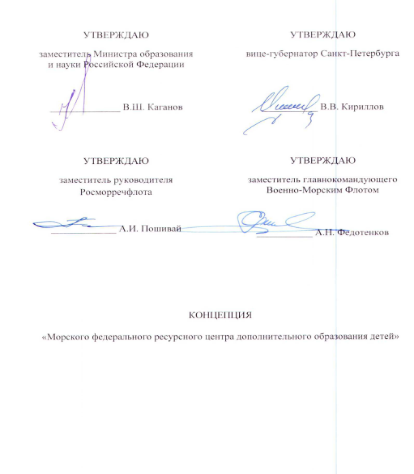 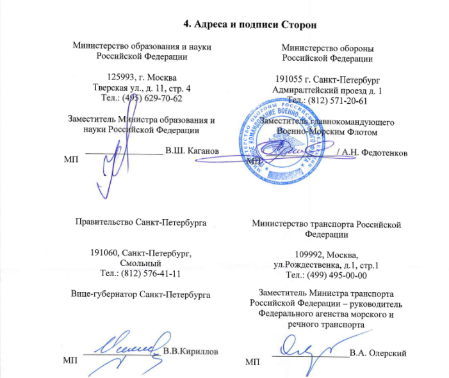 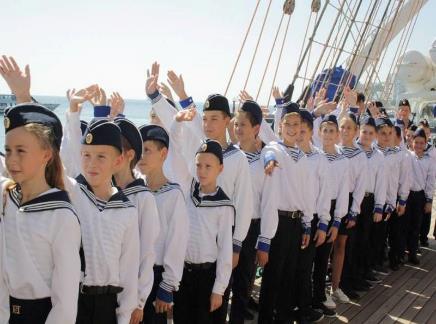 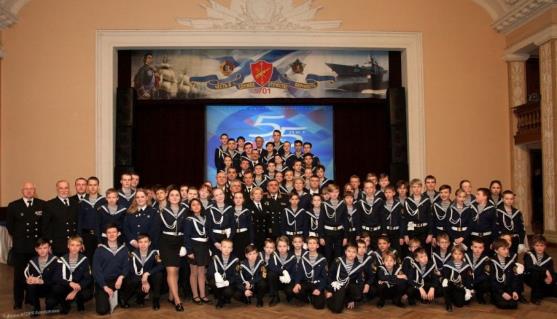 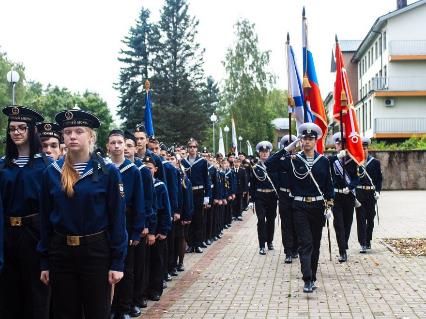 3
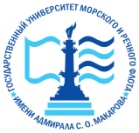 МФРЦ ДОД и его региональные представительства
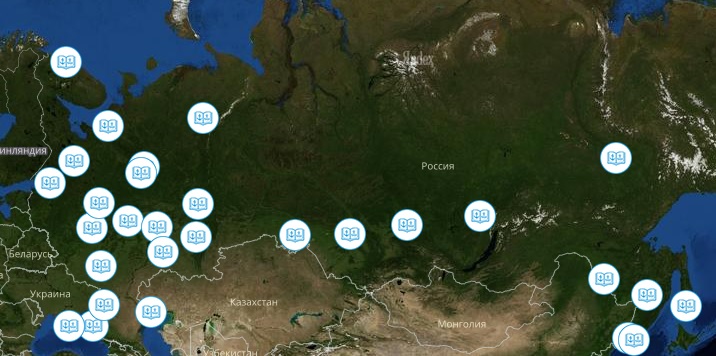 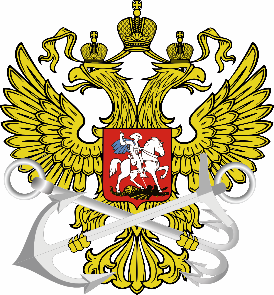 4 Федеральных округа
25 регионов
28 площадок
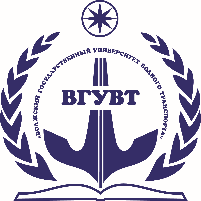 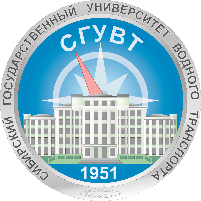 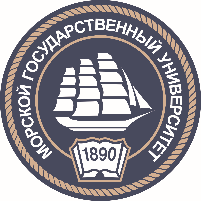 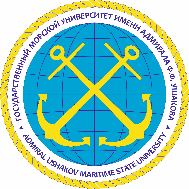 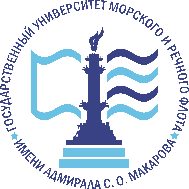 4
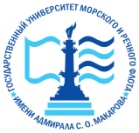 Интернет-сайт «Юнги России»
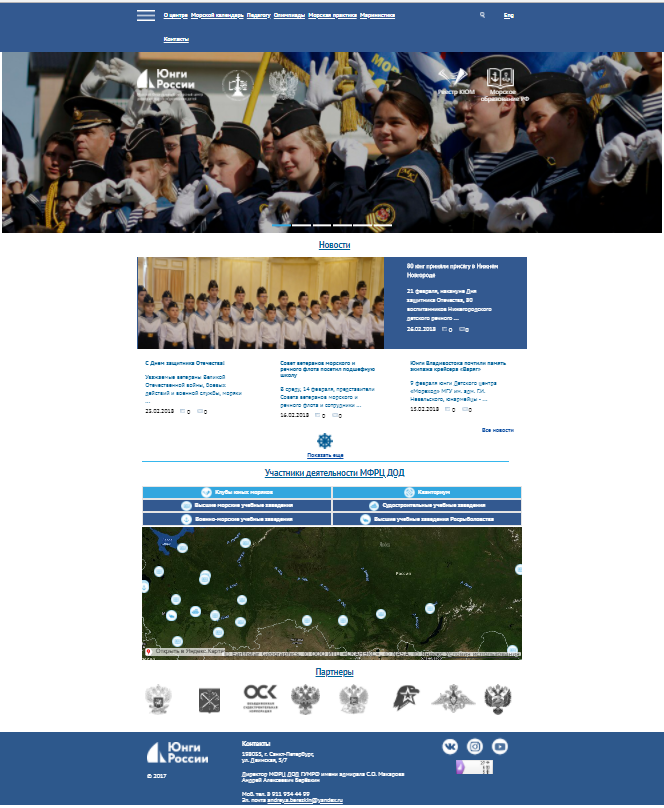 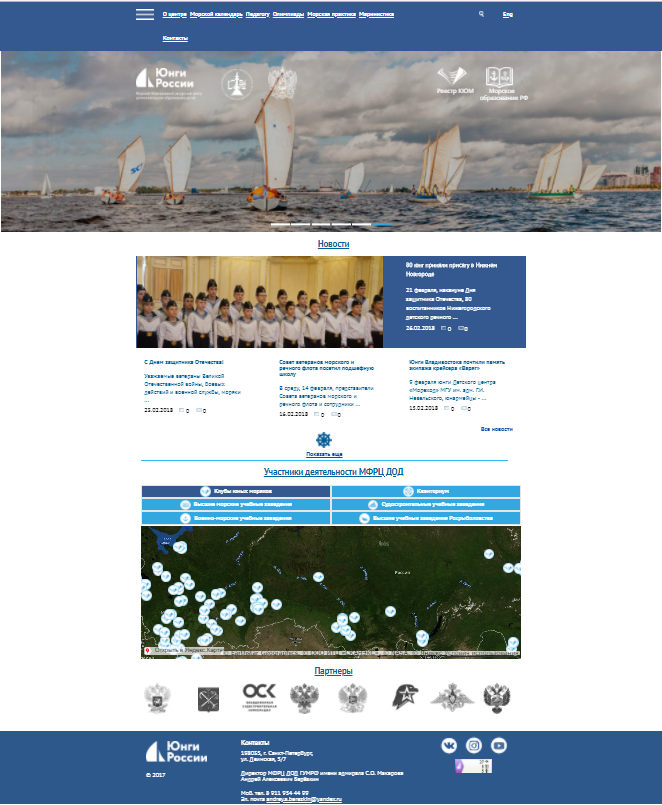 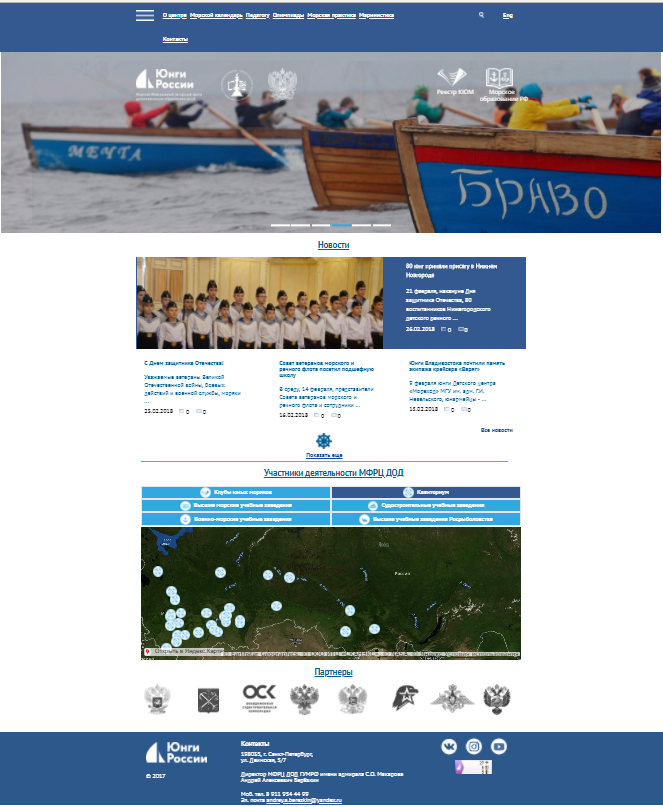 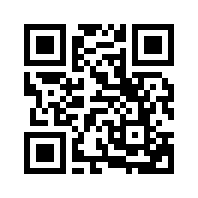 yungi.gumrf.ru
5
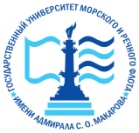 Конференция «Море – детям!»
Московский международный салон образования (с 2017 года)
2020 г.: более 500 участников.
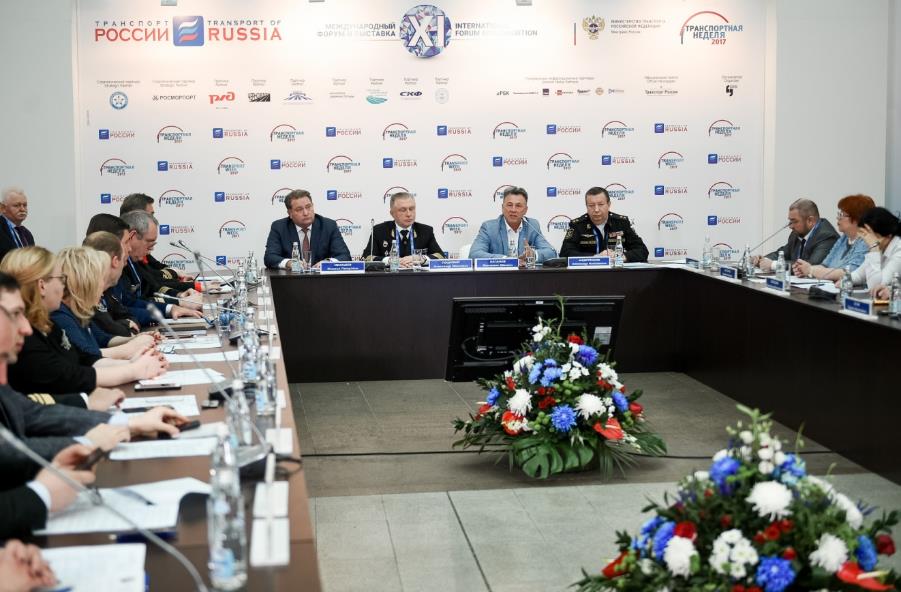 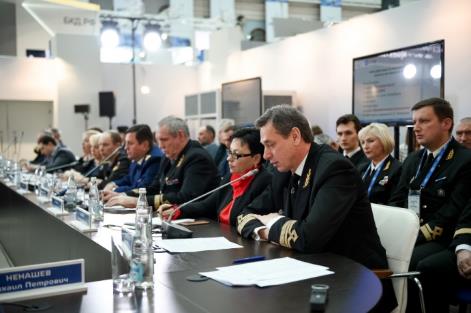 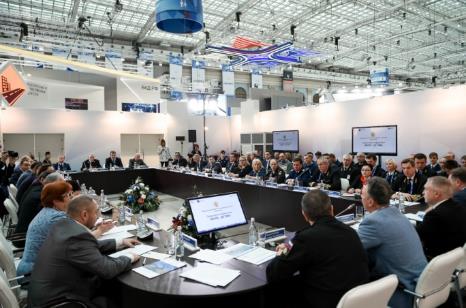 6
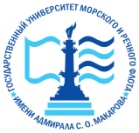 Профильные морские смены
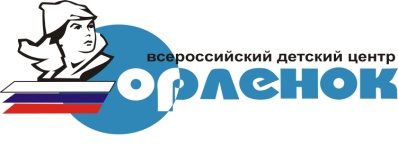 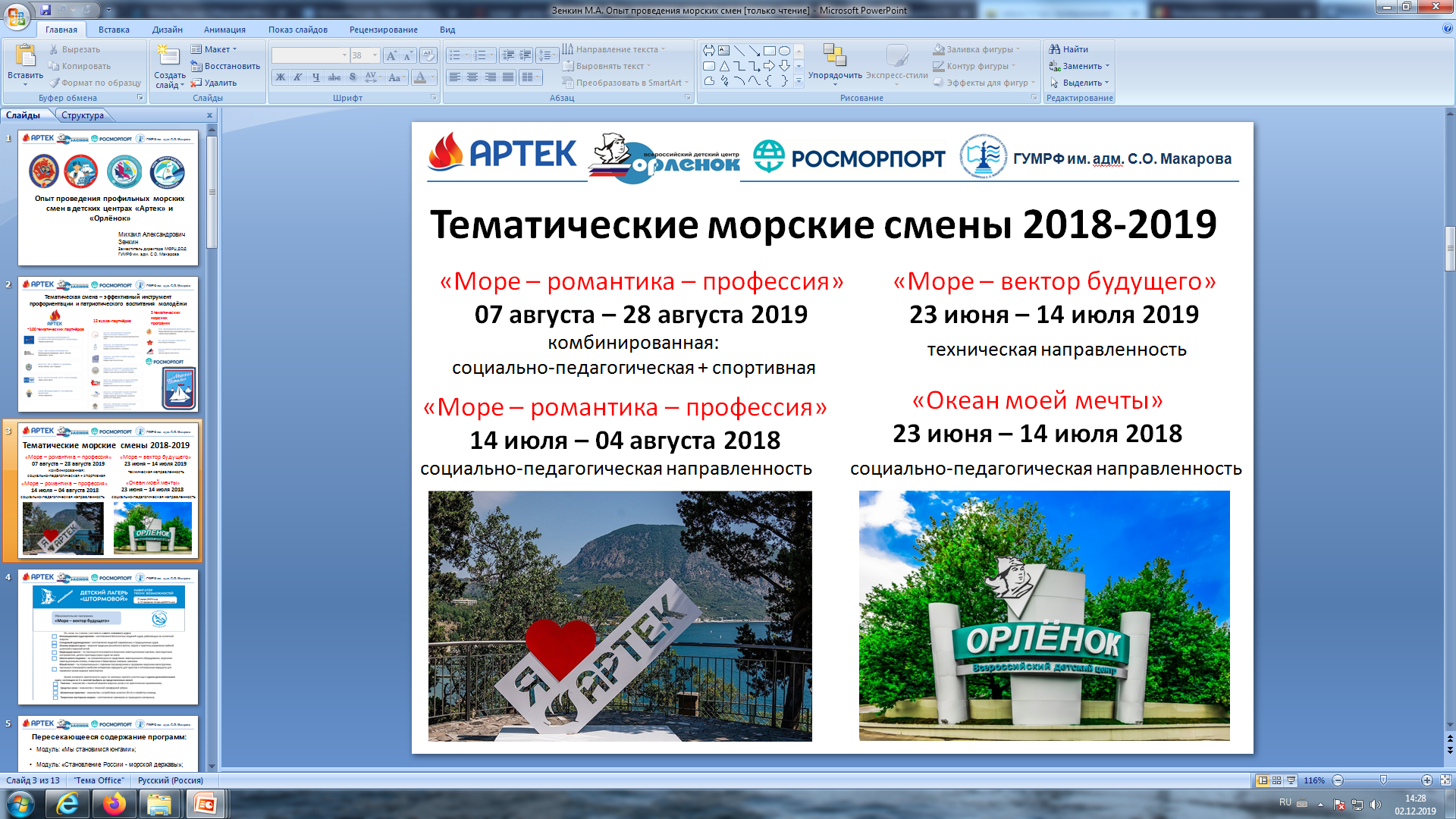 «Океан моей мечты»
23 июня – 14 июля 2018
«Море – романтика – профессия» 
14 июля – 04 августа 2018
07 августа – 28 августа 2019
«Море – вектор будущего»
23 июня – 14 июля 2019
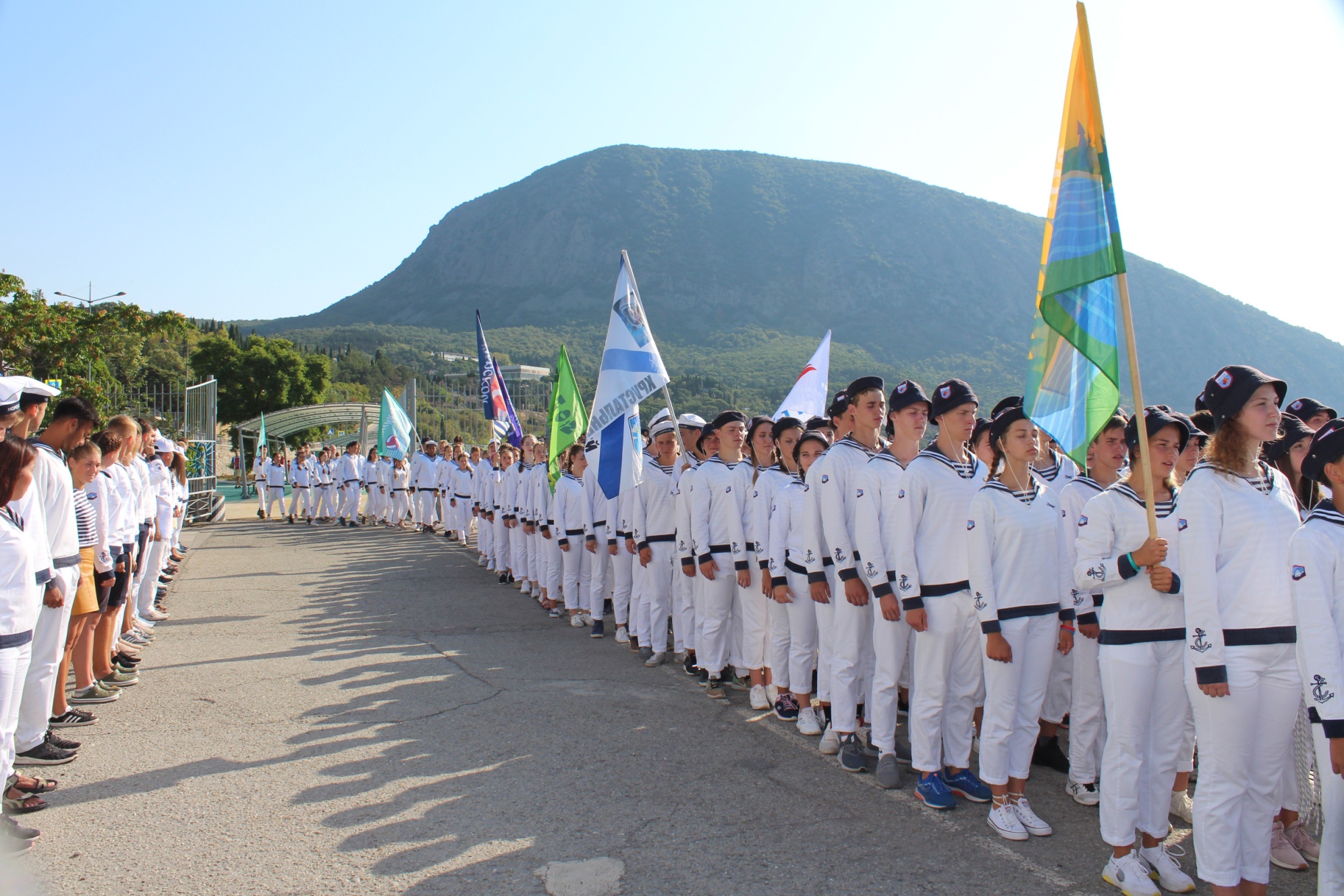 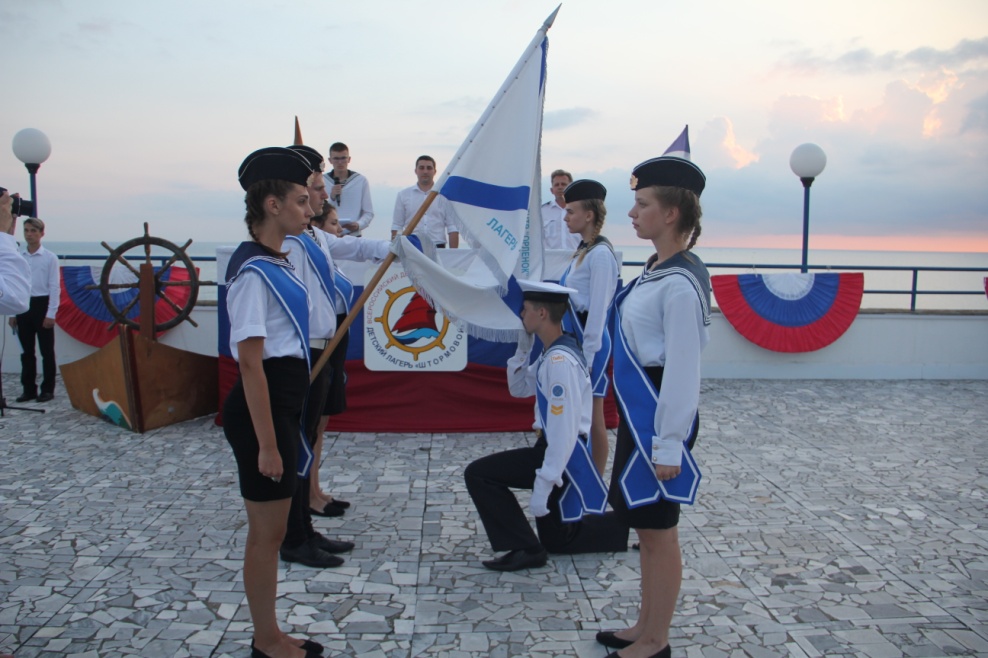 7
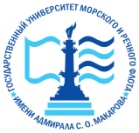 Морская практика и походы «Паруса памяти»
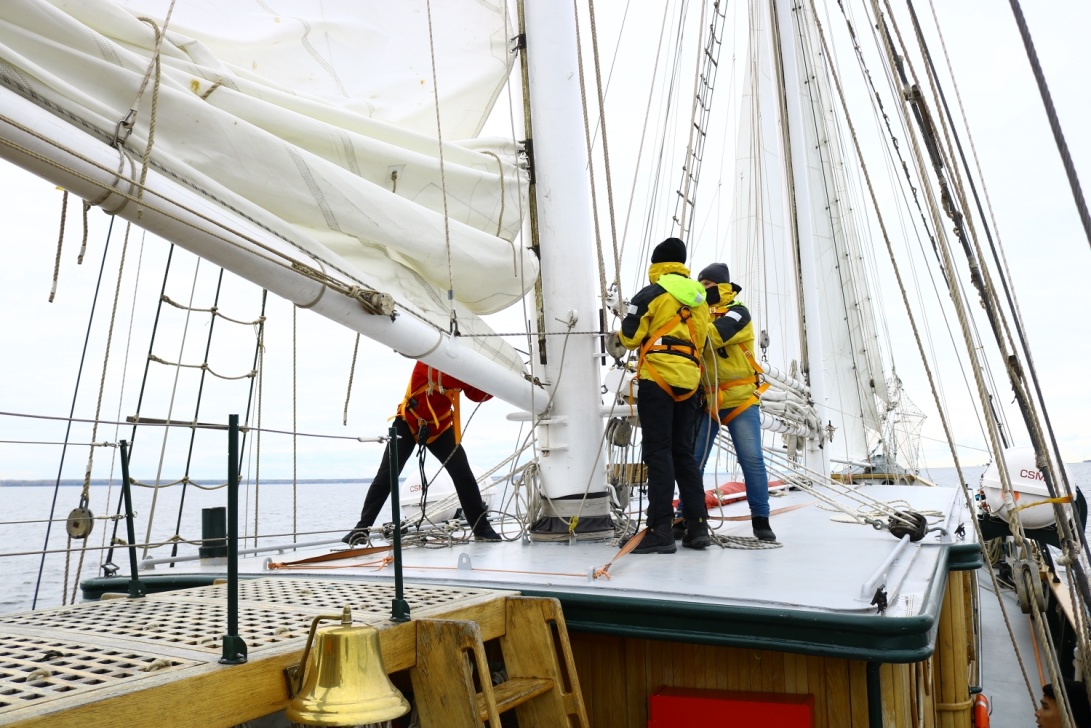 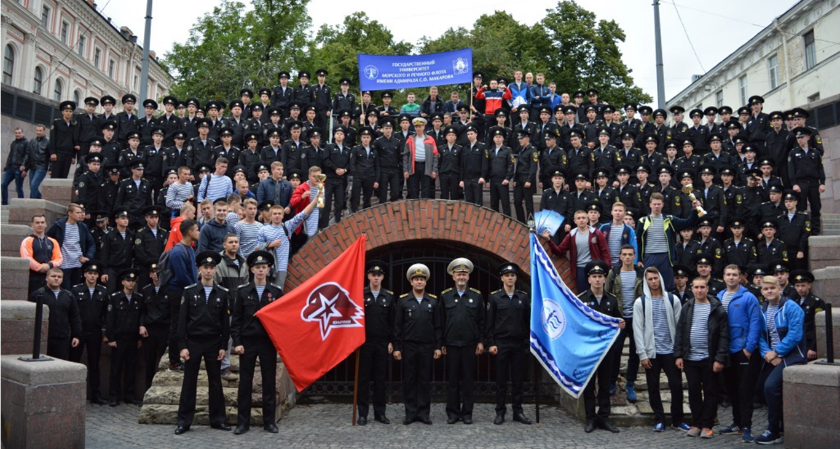 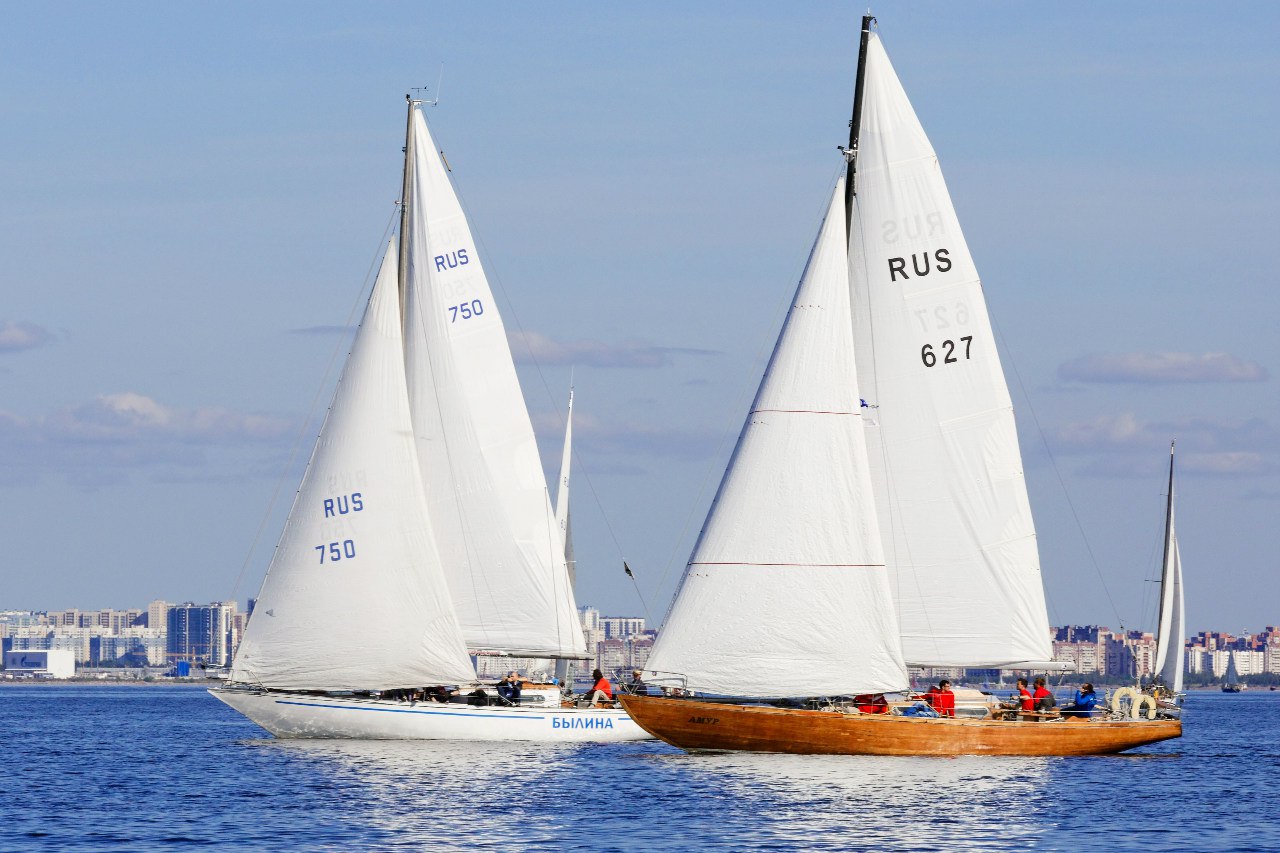 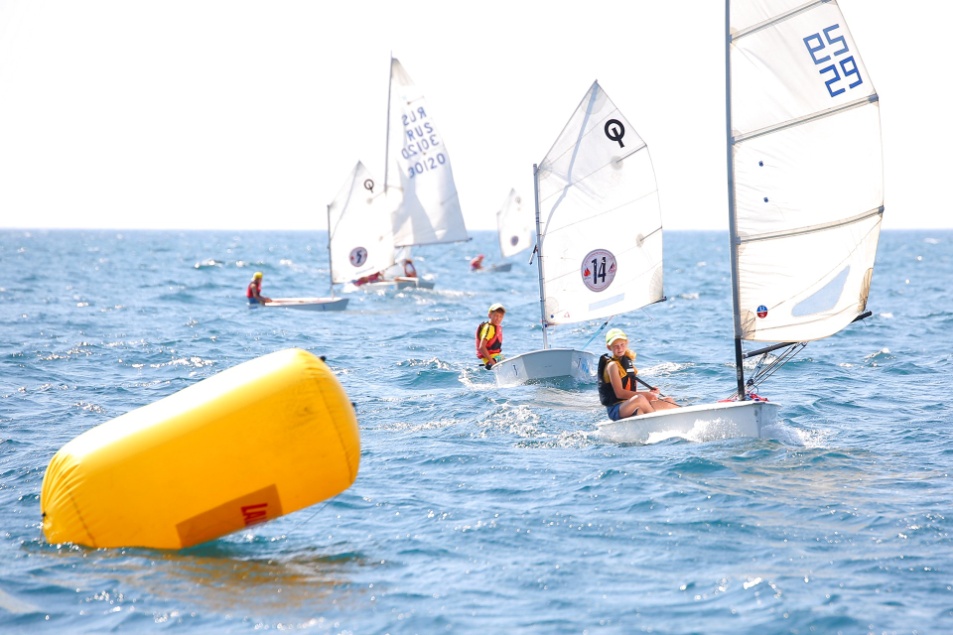 8
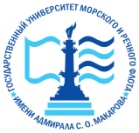 Перспективы межведомственного взаимодействия
Создание межведомственного координационного совета из представителей Министерства просвещения Российской Федерации, Росморречфлота, ВМФ, Росрыболовства, представителей отраслевого бизнеса и судостроительной отрасли (АО «ОСК» и др.). 

 - Расширение сети региональных представительств МФРЦ ДОД за счет вузов – участников партнерской сети, отраслевых вузов ВМФ и Росрыболовства.
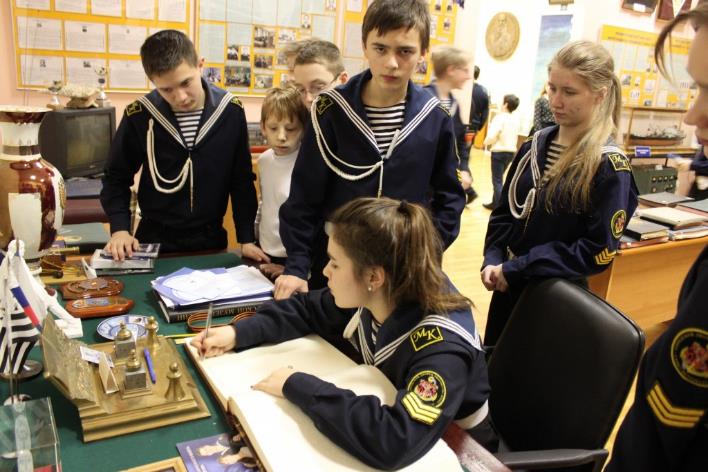 9
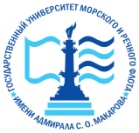 Перспективы межведомственного взаимодействия
Планирование, организация и проведение совместных межведомственных мероприятий профориентационной и патриотической направленности:
Слёты юных моряков и юнармейцев профильного морского (речного) направления ВВПОД «ЮНАРМИЯ»;
Яхтенные и шлюпочные походы «Паруса памяти» и регаты (по аналогии с проектом «Дальневосточная школа под парусами», реализуемая по поручению Президента России от 25.10.2019; 
Тематические морские смены в детских оздоровительных лагерях и центрах – на всероссийском и региональном уровнях).
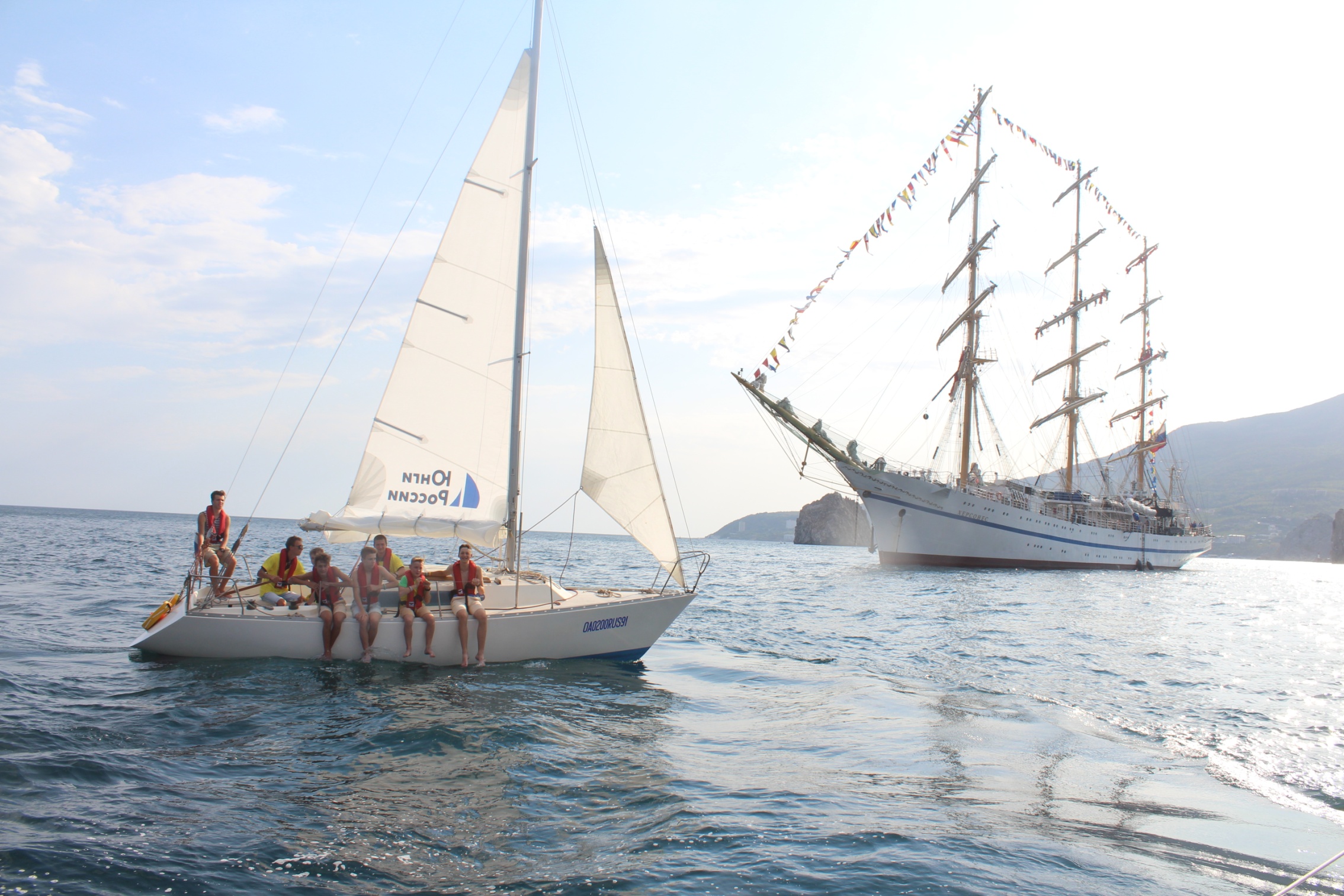 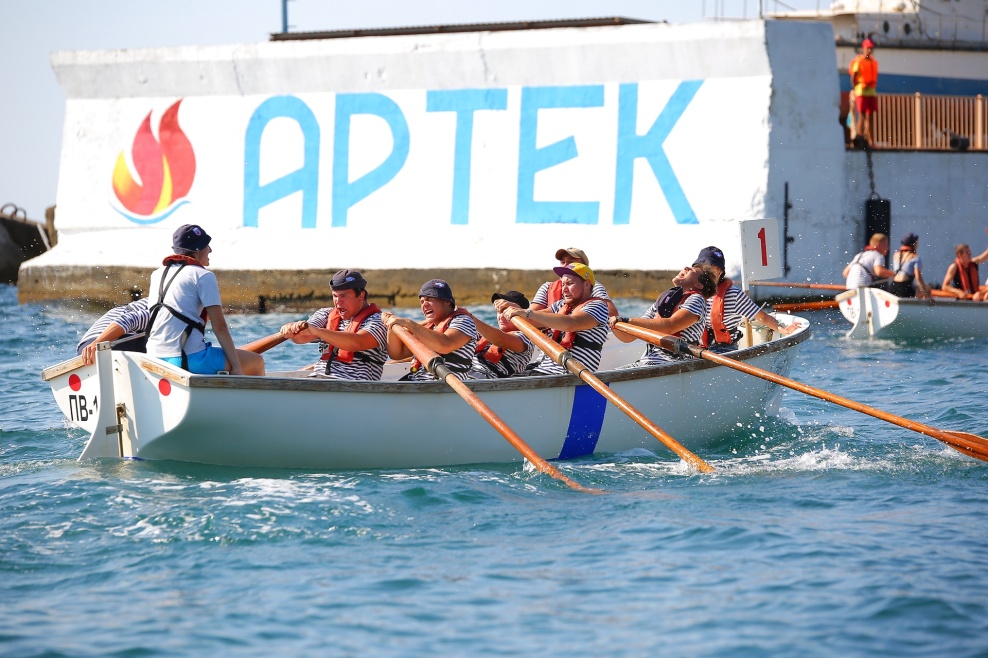 10
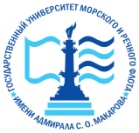 Итог
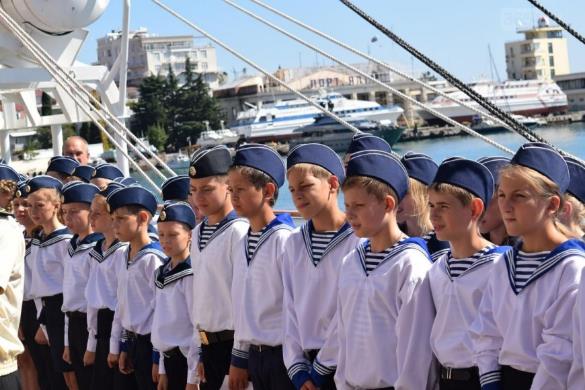 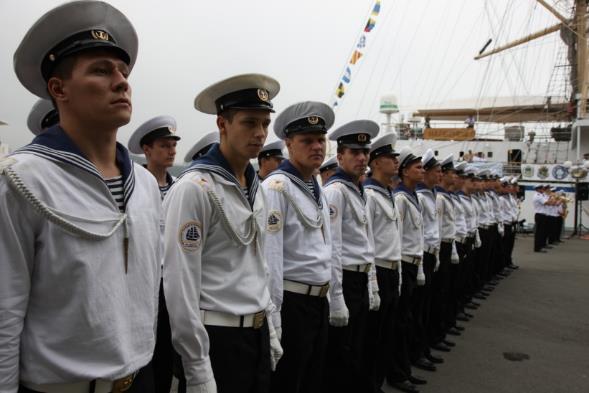 Благодарю за внимание!
11